CALCULUS
Simple limit problems
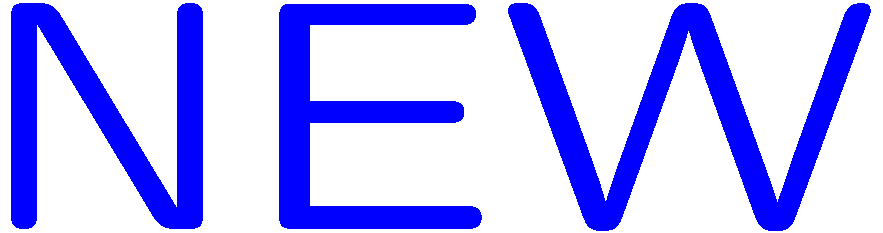 1
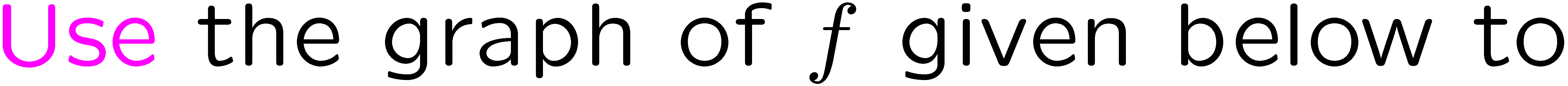 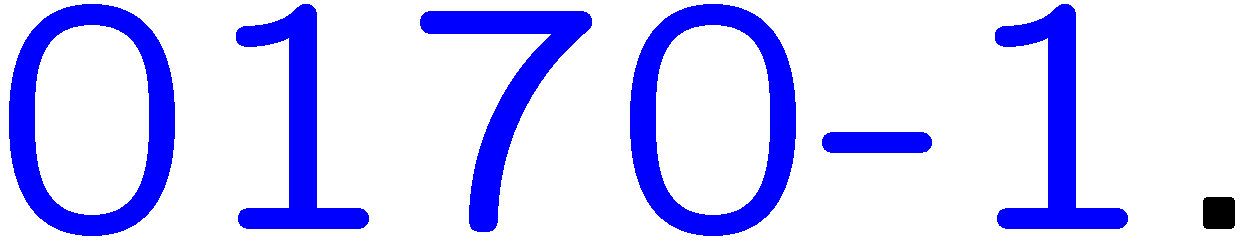 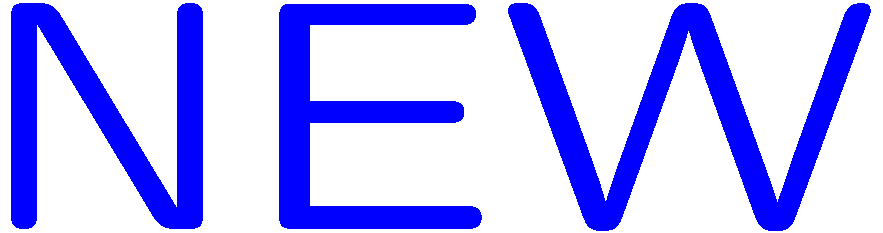 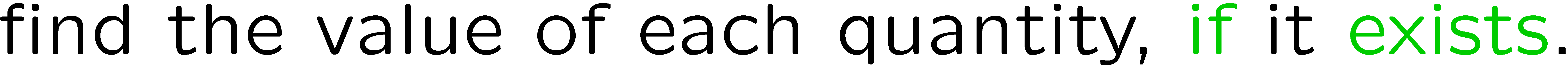 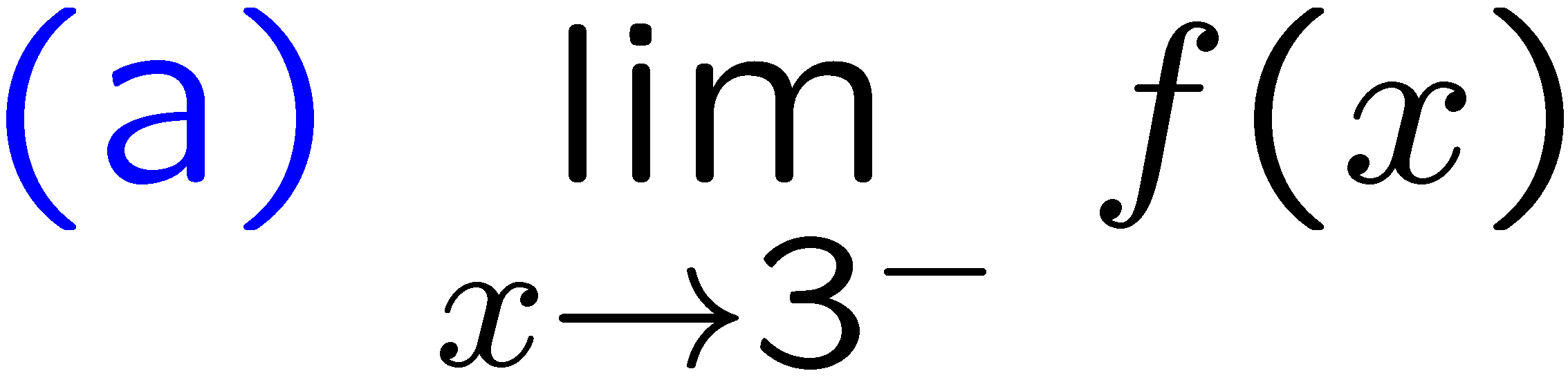 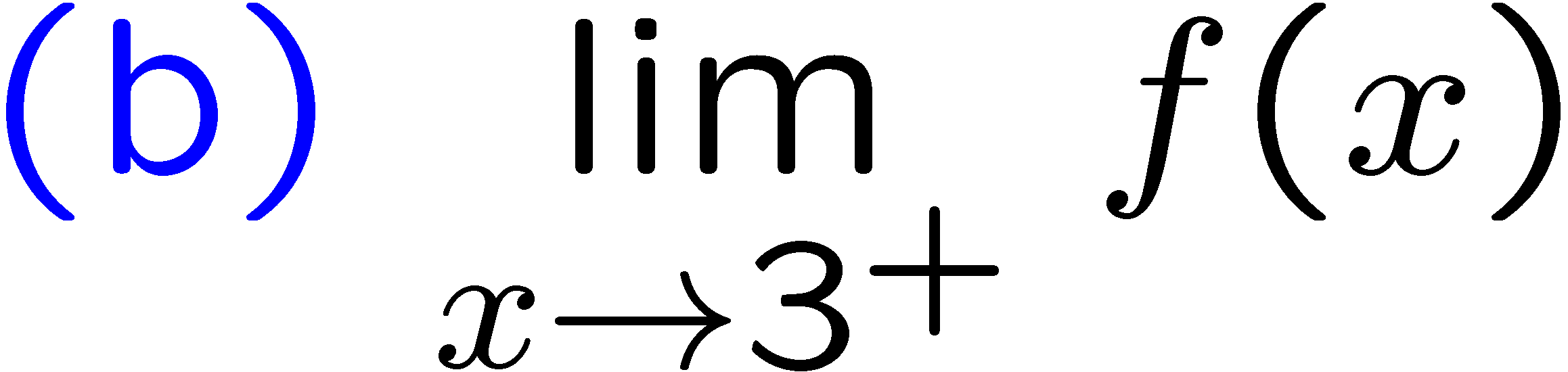 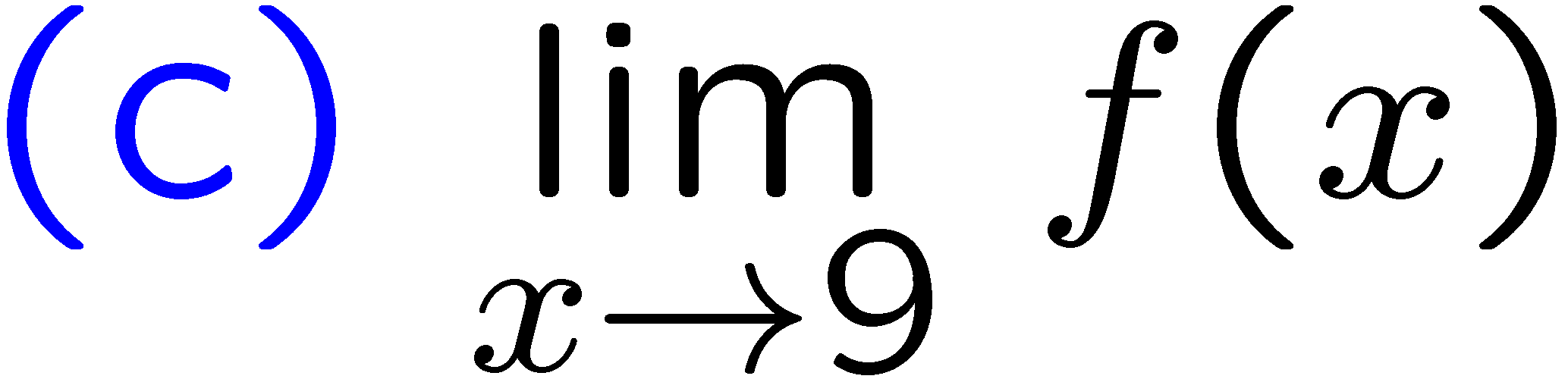 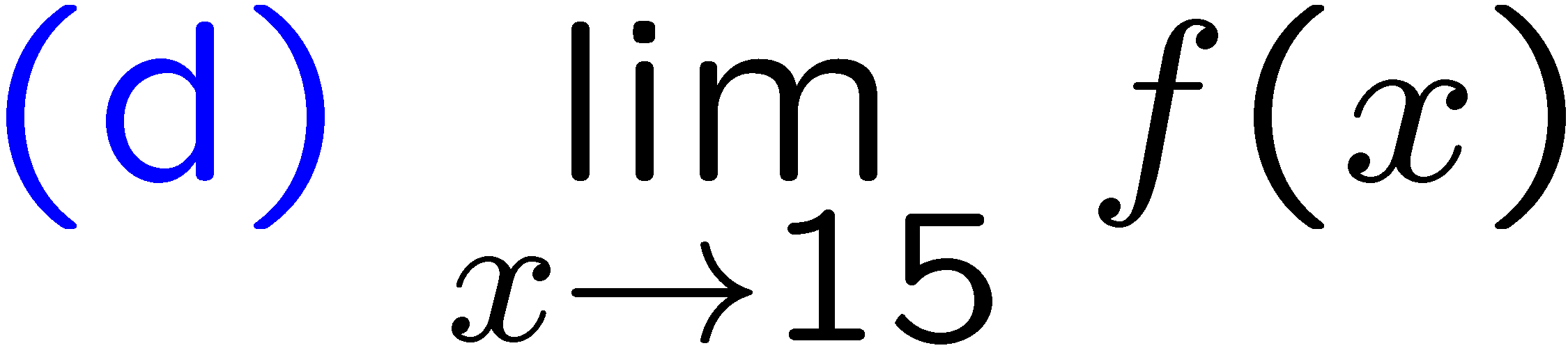 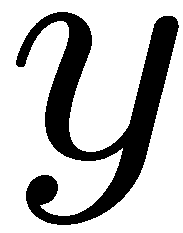 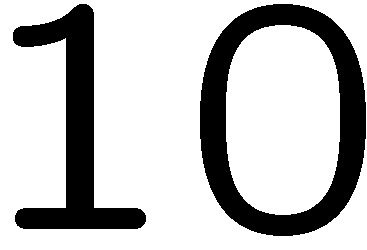 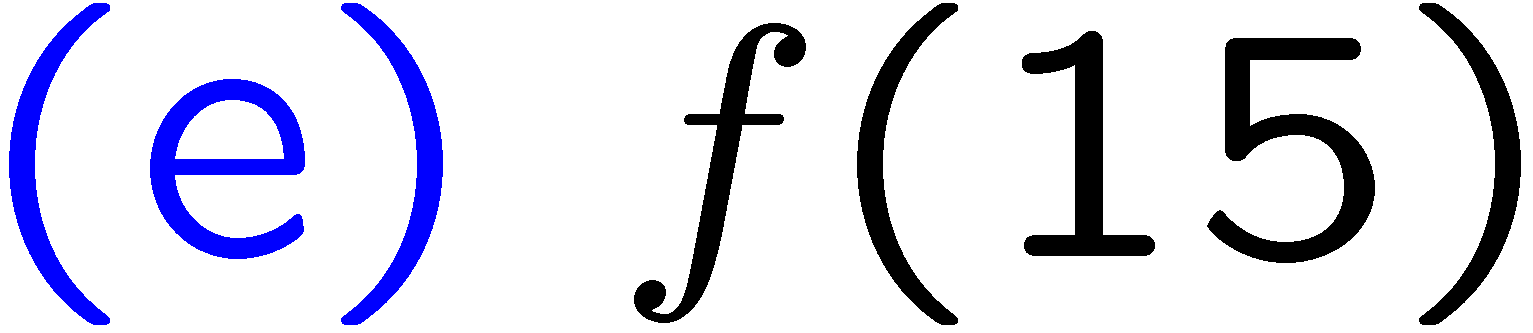 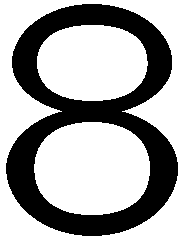 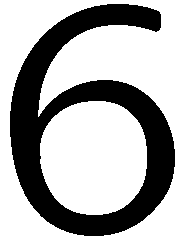 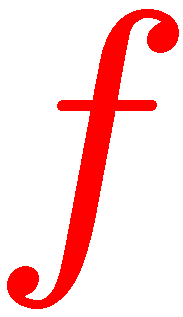 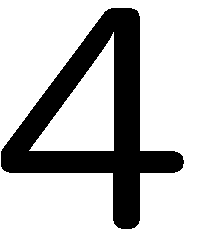 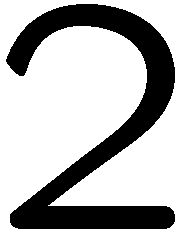 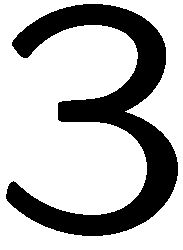 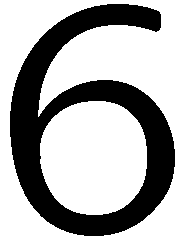 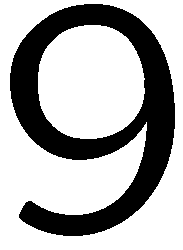 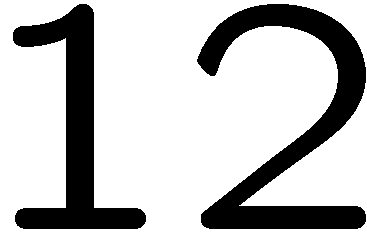 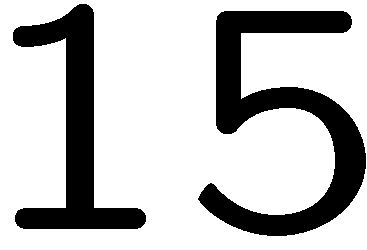 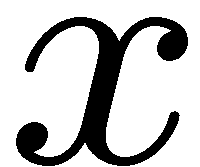 2
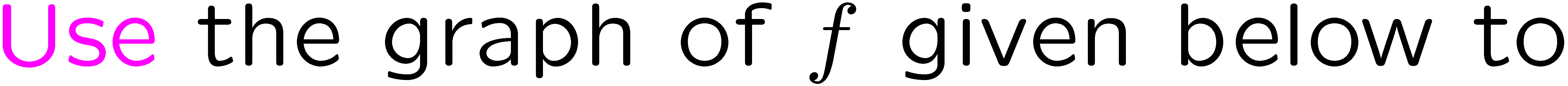 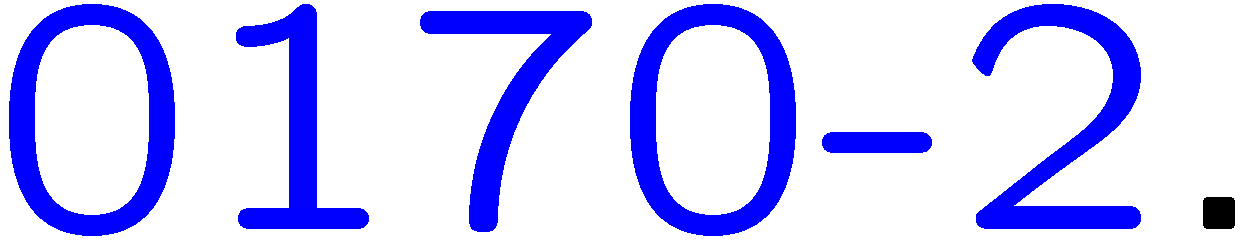 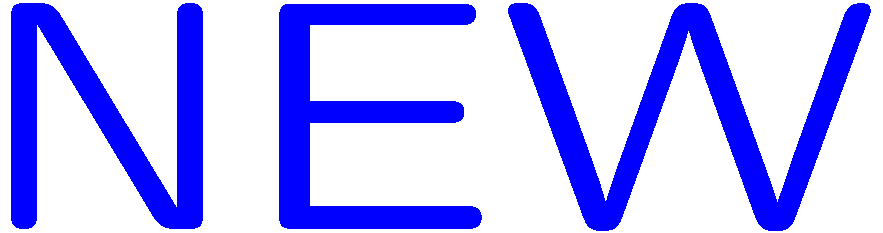 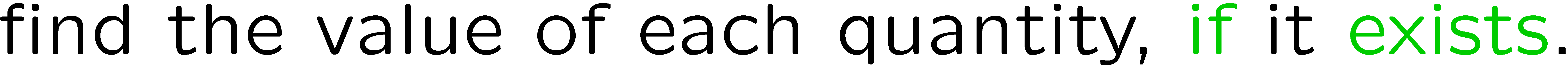 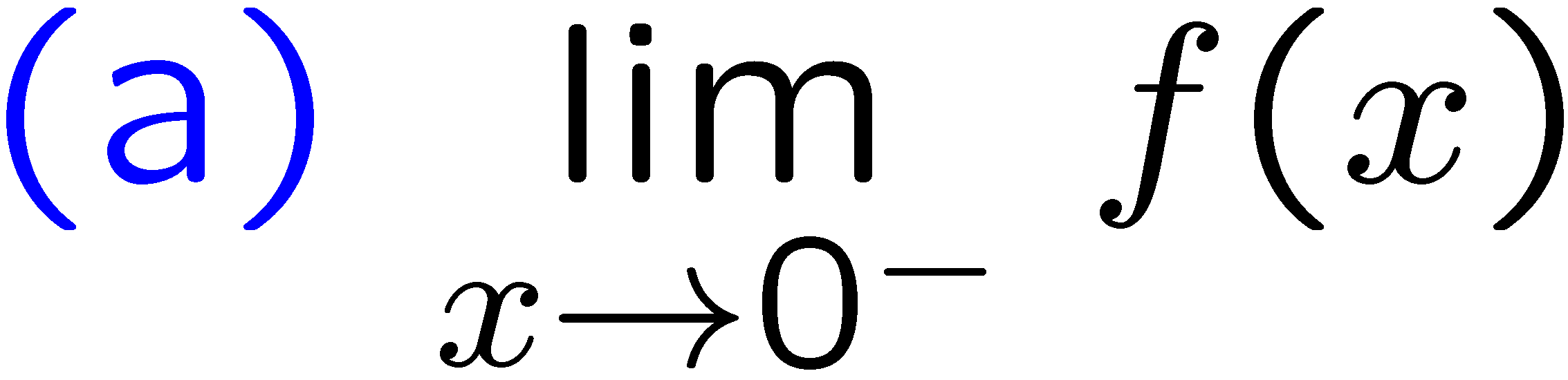 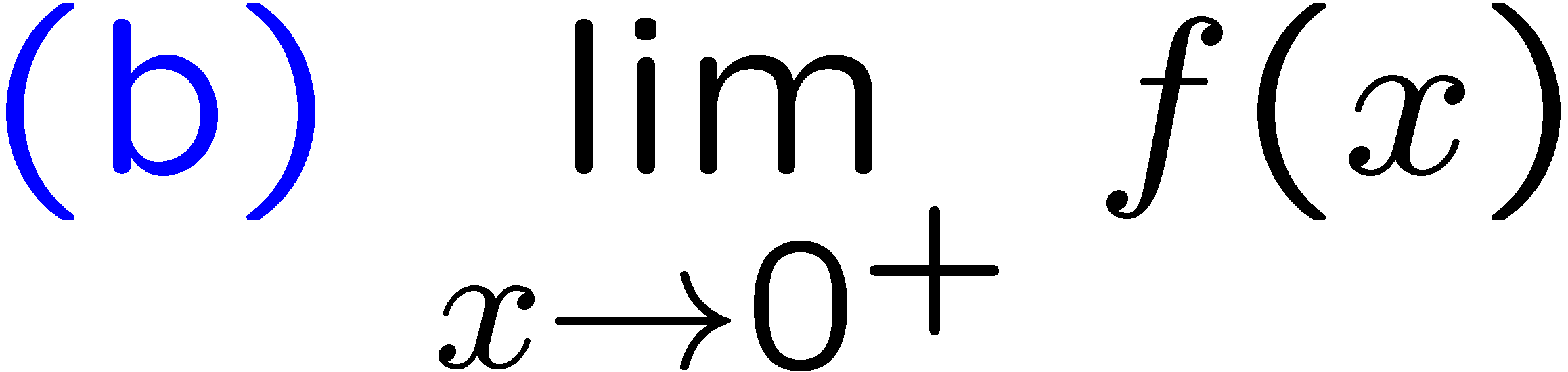 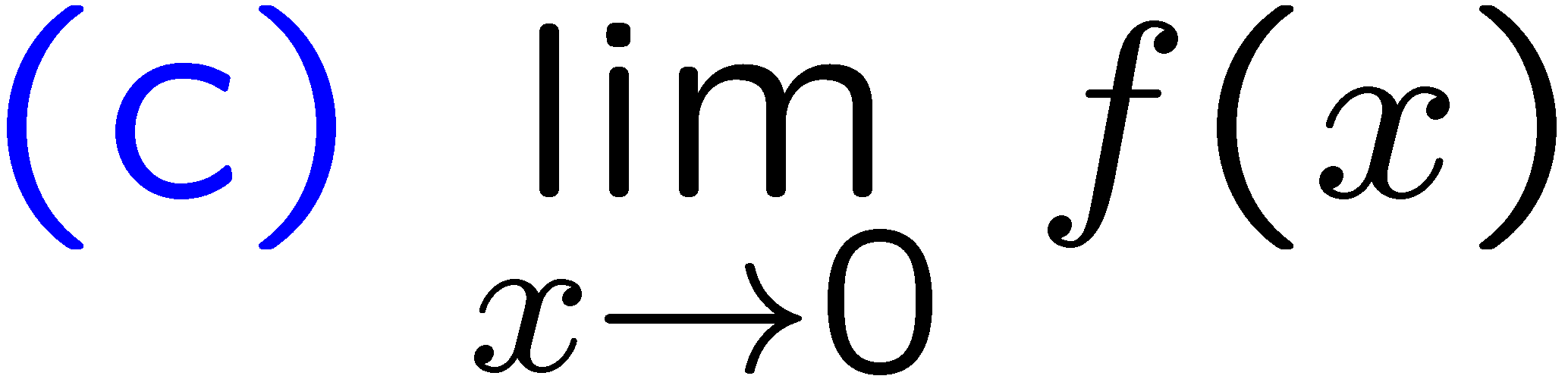 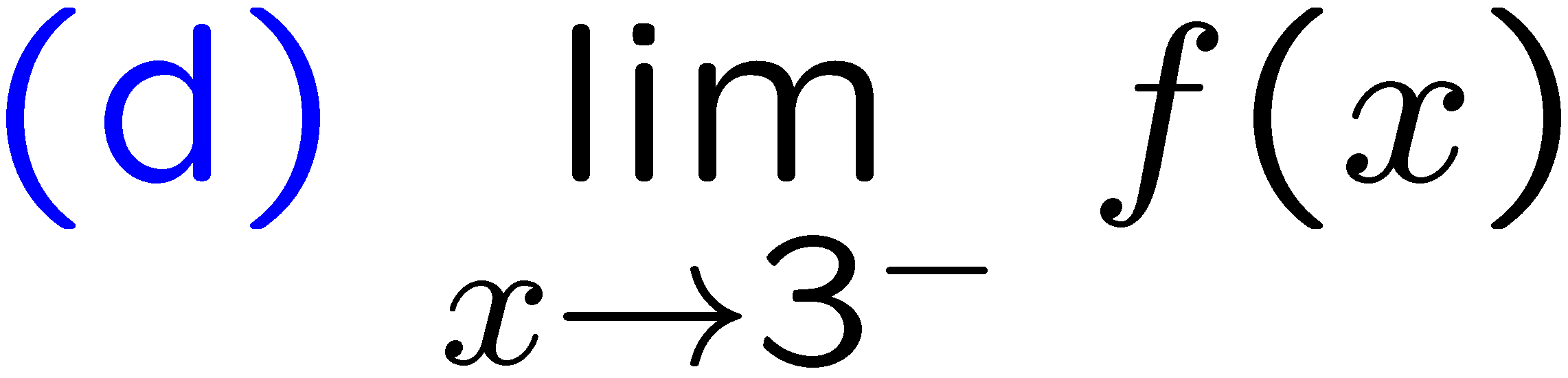 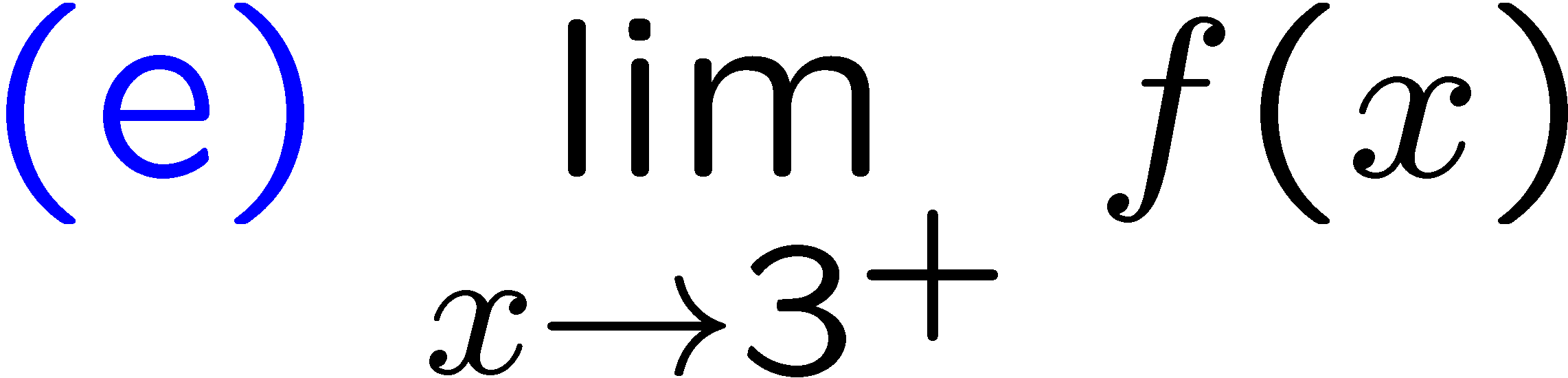 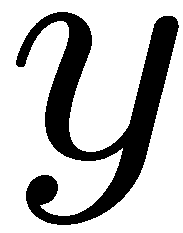 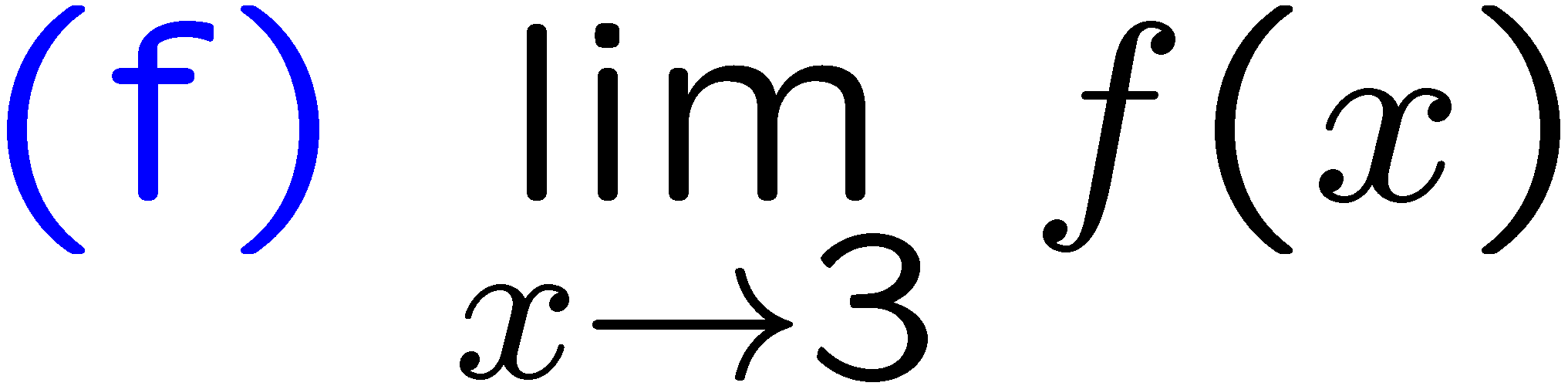 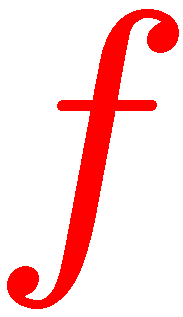 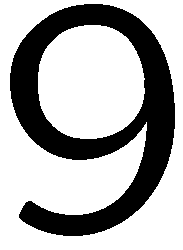 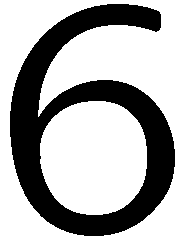 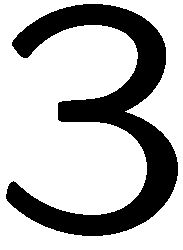 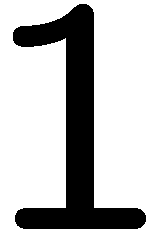 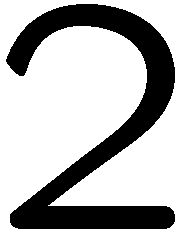 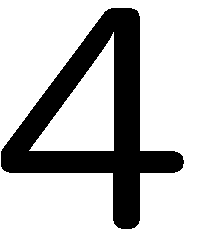 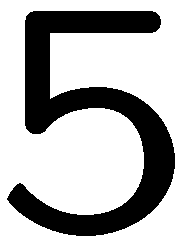 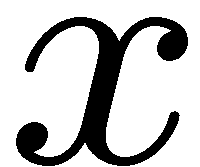 3
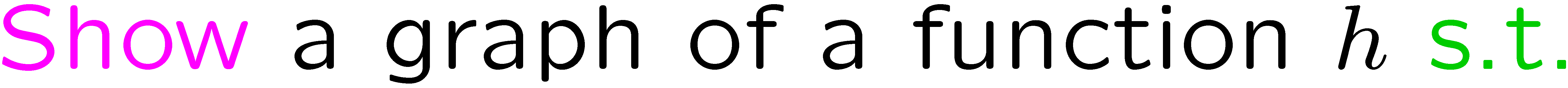 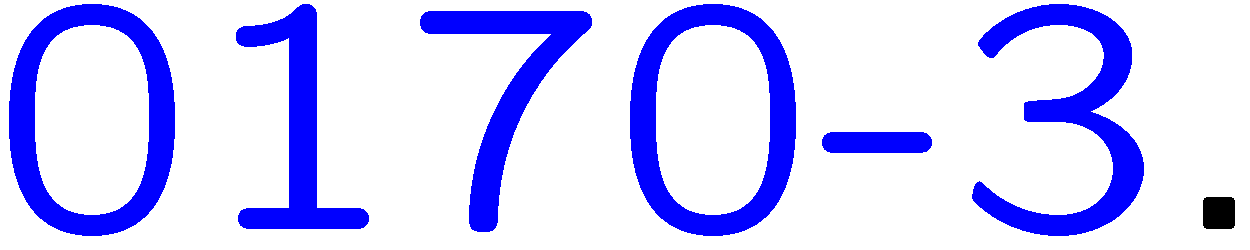 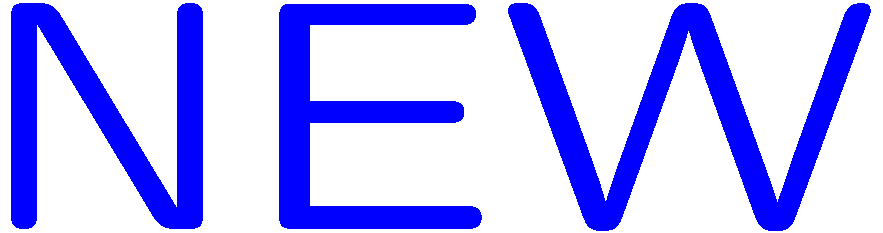 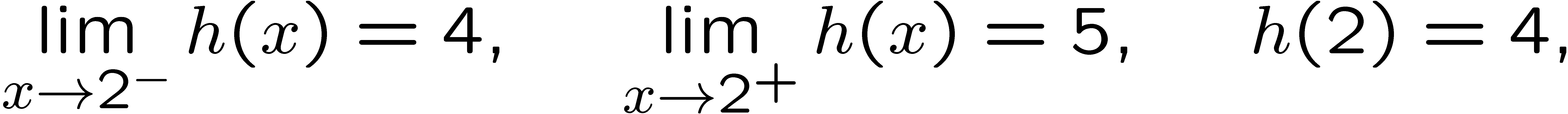 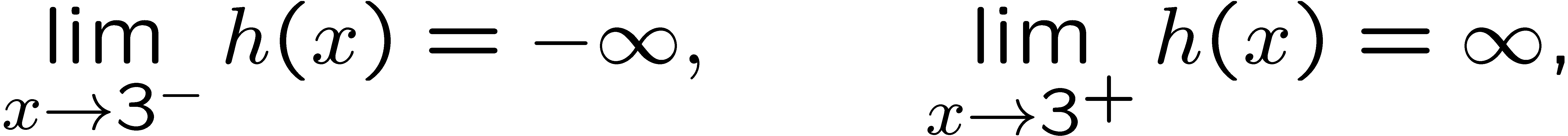 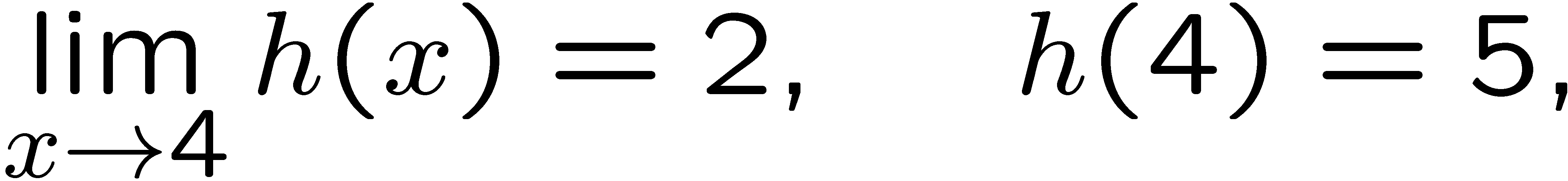 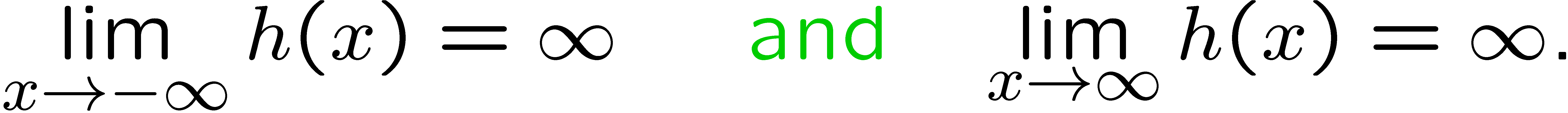 4
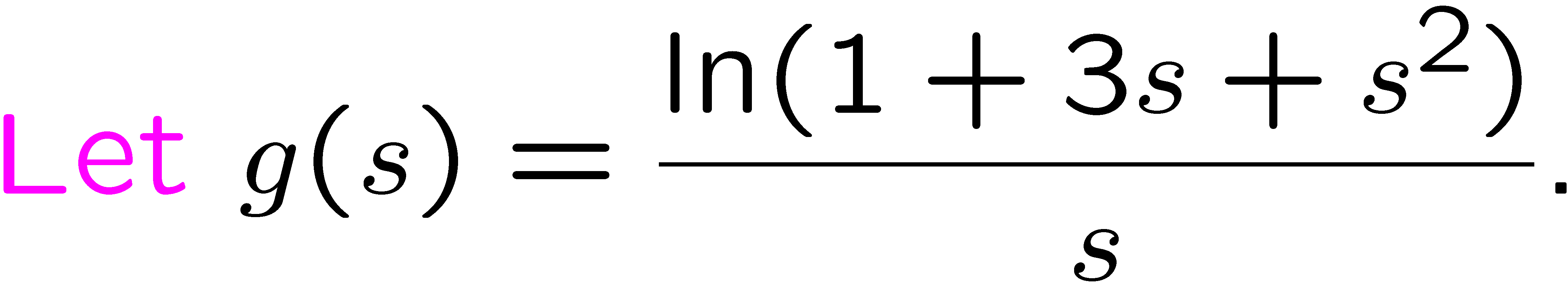 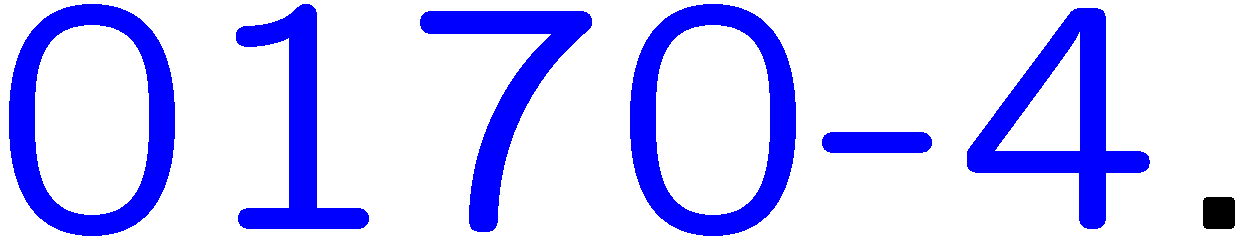 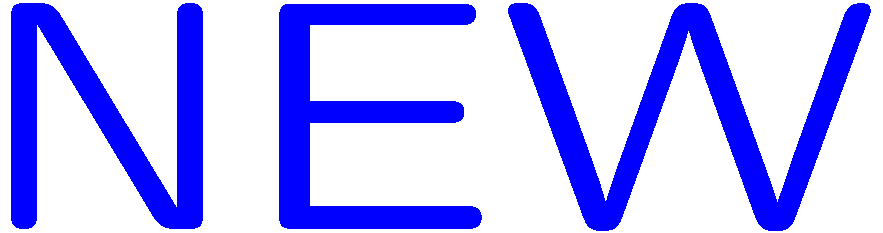 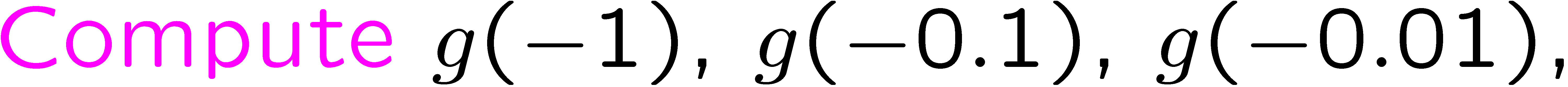 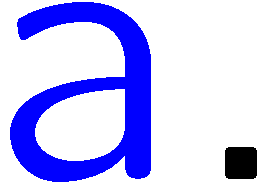 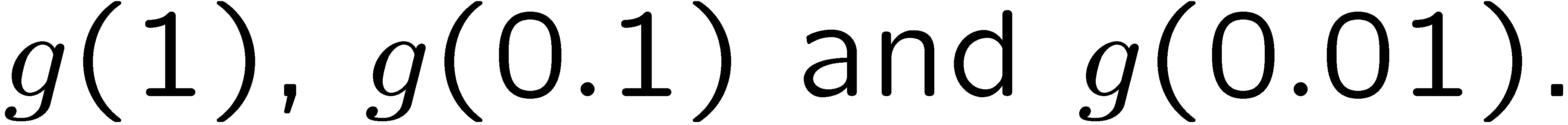 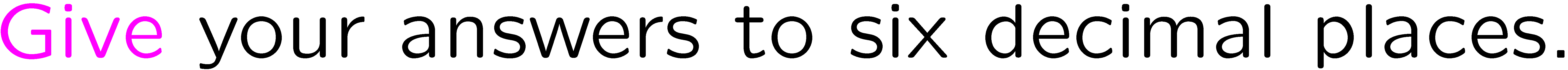 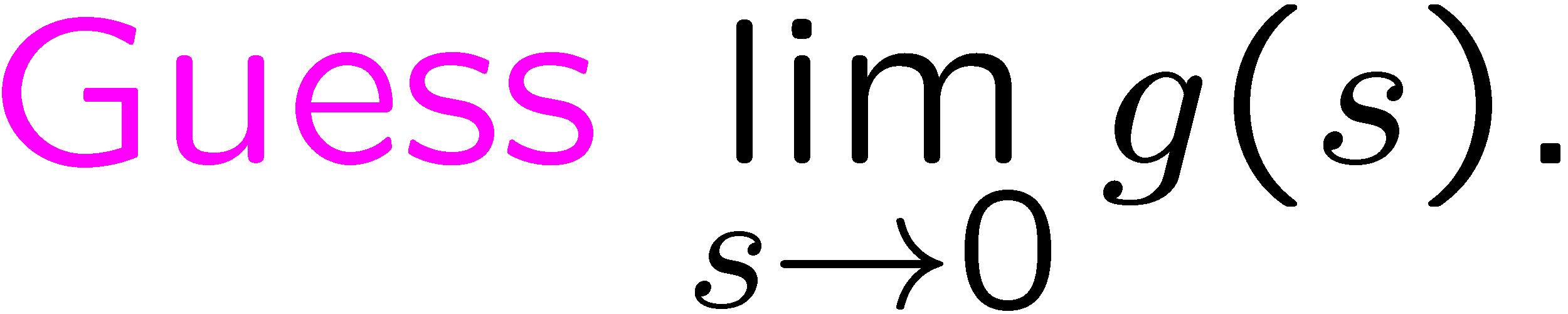 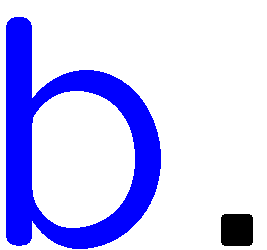 5
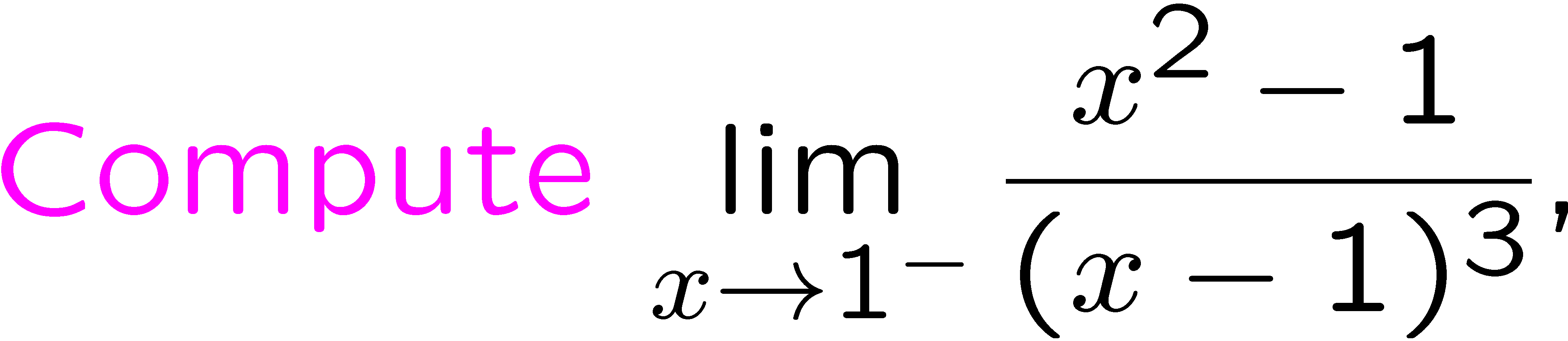 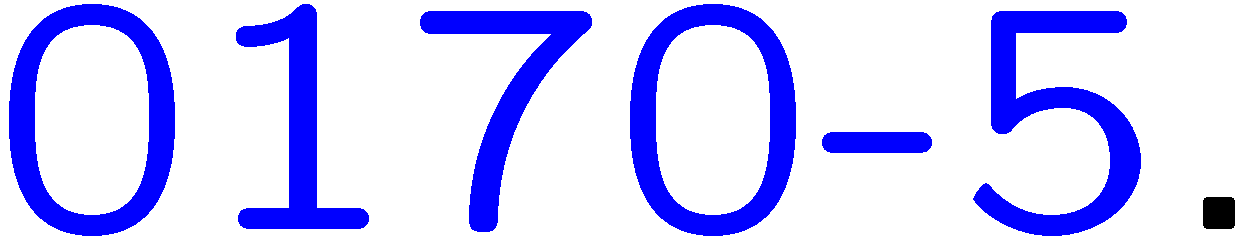 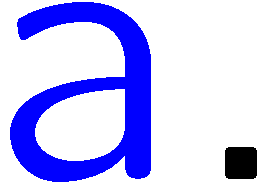 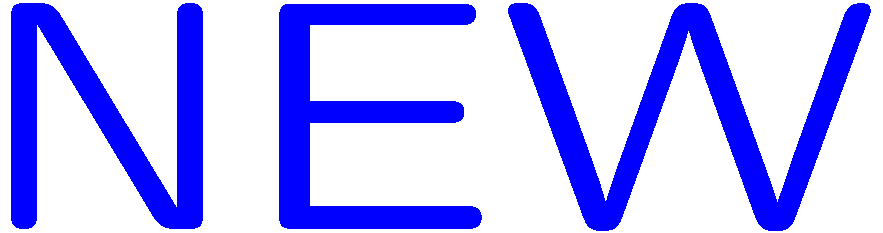 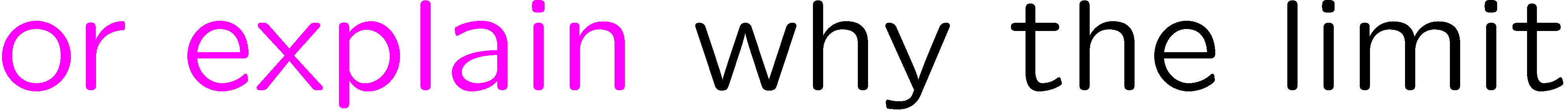 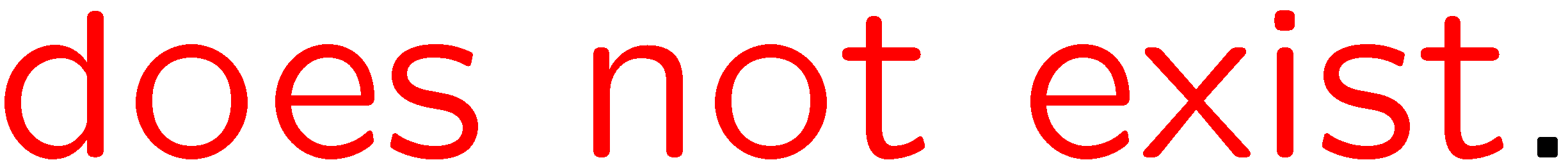 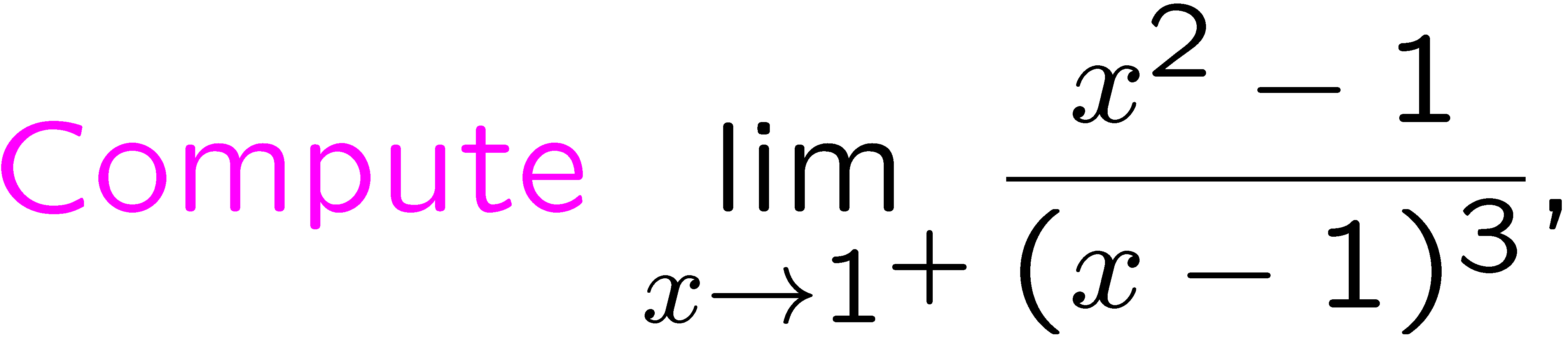 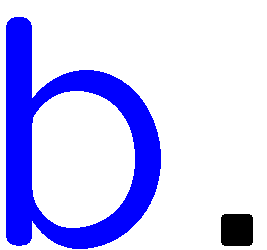 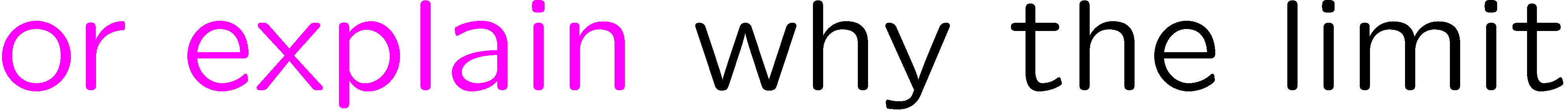 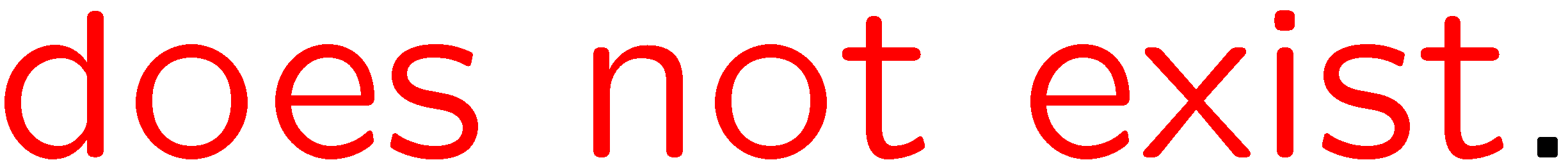 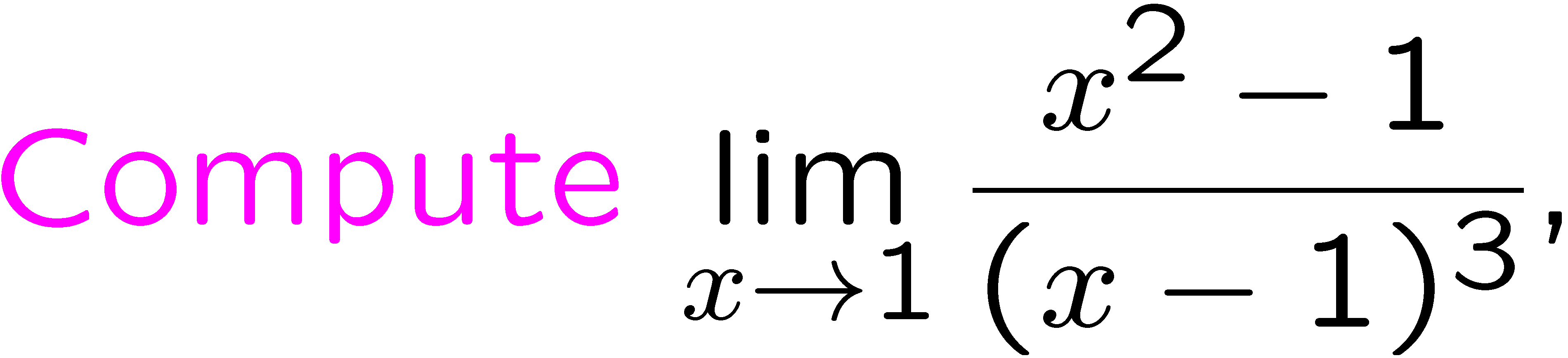 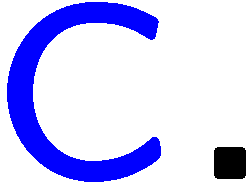 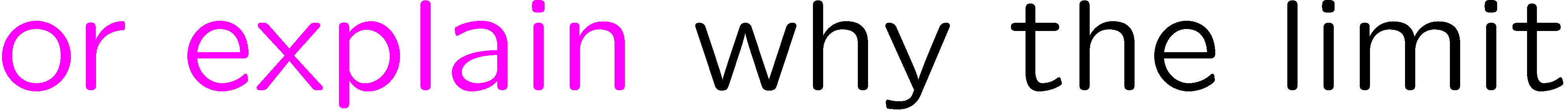 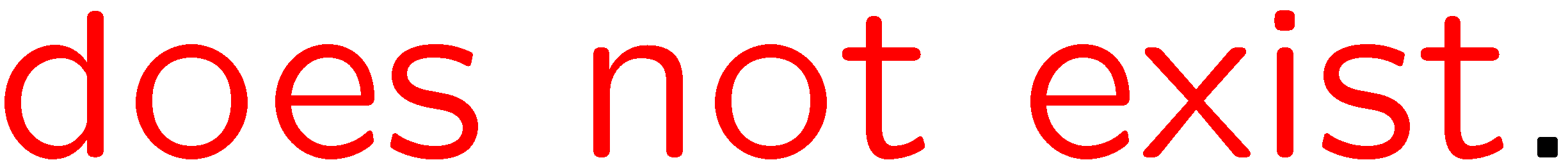 6